Az Európai Unió tanácsadó szervei és ügynökségei
dr. Teleki Bálint (teleki.balint@uni-nke.hu)
Európai Köz- és magánjogi tanszék (NKE-NETK)
Az előadás tematikája
Tanácsadó szervek → a Bizottságot, a Tanácsot és az EP-t segítik tanácsadói minőségben
Gazdasági és Szociális Bizottság
Régiók Bizottság
 Az Európai Beruházási Bank (nem tanácsadó szerv!)
 Az EU ügynökségei
Gazdasági és Szociális Bizottság (ECOSOC) I.
1957-ben alapította az EGK-t létrehozó hat ország
 székhelye Brüsszel 
 a munkaadók és a munkavállalók szervezetei, valamint a társadalom egyéb területei, így különösen a gazdasági és a társadalmi élet, az állampolgári részvétel, a szakmai és a kulturális területek reprezentatív szereplőit tömörítő szervezetek képviselőiből áll
az EU demokratikus legitimitásának és hatékonyságának erősítése a társadalmi párbeszéd útján
Gazdasági és Szociális Bizottság (ECOSOC) II.
Szervezete:
tagjainak száma nem haladhatja meg a 350-et, a tagállamok javaslatai alapján a Tanács fogadja el (5 évre szól), előtte konzultál a Bizottsággal és konzultálhat az érintett civil szervezetekkel, érdekképviseletekkel ma 28 államból összesen 350 tagja van 
Közgyűlés 
1) munkaadók csoportja, 2) munkavállalók csoportja és 3) egyéb tevékenységek folytatói (pl. kkv-k, szellemi szabadfoglalkozásúak, kézművesek, stb.) 
tisztviselők 2,5 évre (elnök, két alelnök, főtitkár)
külső kapcsolattartásért az elnök felelős
a főtitkár irányítja a titkárságot és felel a döntések végrehajtásáért
Elnökség
elnök, két alelnök
tagállamonként a Közgyűlés által megválasztott egy tag
három csoportelnök és a szekcióelnökök
Elnöki Testület
elnök, két alelnök
Gazdasági és Szociális Bizottság (ECOSOC) III.
Hat szakosított szekció
NAT: mezőgazdaság, vidékfejlesztés, környezetvédelem
ECO: gazdasági és monetáris unió
SOC: foglalkoztatáspolitika, szociálpolitika, állampolgárság
REX: külpolitika, külkapcsolatok
INT: belső piac, termelés, fogyasztás
TEN: közlekedés, energia, infrastruktúra, információs társ.
 ideiglenes albizottságok, konzultatív bizottságok (pl. Ipari Szerkezetváltás KB, EGT KB)
 önkéntes alapon szerveződő kategóriák (jelenleg öt, pl.: Kkv-k, kézművesek és szabadfoglalkozásúak)
 Eljárási Szabályzat alapján → csoportok, megfigyelőközpontok létrehozhatók
Gazdasági és Szociális Bizottság (ECOSOC) IV.
Hatáskörei:
fő feladata a tanácsadás, vélemények kidolgozása, gazdasági, szociális és foglalkoztatási ügyekben, de véleményt nyilváníthat a az uniós jogalkotás bármely kérdésében
véleményei nem kötelezők!
konzultáció típusai
kötelező konzultáció (a Szerződésekben meghatározott esetekben, pl. agrárpolitika, versenypolitika)
választható konzultáció (a Tanács, vagy a Bizottság, vagy az EP szükségesnek látja)
saját kezdeményezésű konzultáció
kiegészítő feladatok
a civil szervezetek nagyobb mértékű bevonása az európai döntéshozatalba
a civil szervezetek szerepének fokozása a nem uniós országokban 
küzdelem a kirekesztés ellen, a fogyatékkal élők jogainak védelméért, a családokért, az általános érdekekért (szervezetében is visszatükröződik)
Régiók Bizottsága I.
a Maastricht Szerződés hozta létre tagállami kérésre
 székhelye Brüsszel
 a regionális és helyi hatóságok számára teremt intézményesített lehetőséget az uniós folyamatokba való bekapcsolódásra
 az EP, a Tanács és a Bizottság munkáját segíti
 350 tag, 28 tagállam által 5 évre delegálva
Régiók Bizottsága II.
Szervezete: 
Közgyűlés, 28 nemzeti delegáció, politikai csoportok
Elnökség → elnök, első alelnök, tagállami alelnökök
6 szakbizottság:
CIVEX: uniós polgárság, kormányzás, intézményi és külügyek
COTER: területi kohéziós politika és uniós költségvetés
ECON: gazdaságpolitika
ENVE: környezetvédelem, éghajlatváltozás, energiaügy
NAT: természeti erőforrások
SEDEC: szociálpolitika, oktatás, foglalkoztatás, kutatás, kultúra
CAFA: a RB-t képviseli a költségvetés körüli vitákban
interregionális csoportok (min. 10 tag, min. 4 nemeztből vagy egy államközi egyezményért)
hálózatok (pl. Európa 2020-at nyomon követő, szubszidiaritás-figyelő, Polgármesterek Szövetsége, stb.)
helyi és regionális önkormányzatok mediterrán közgyűlése (ARLEM)
helyi és regionális önkormányzatok a keleti partnerségért konferencia (CORLEAP)
Régiók Bizottsága III.
Hatáskörei:
uniós intézmények részére történő véleményadás
kötelező konzultáció (pl. transzeurópai közlekedés, gazdasági és társadalmi kohézió
fakultatív konzultáció
különböző súlyú konzultációk
vélemény, állásfoglalás, előre tekintő vélemény, előre tekintő jelentés, hatástanulmány, tanulmány 
Európai Unió Bíróságához fordulás joga → saját előjogai védelme érdekében semmissé nyilvánítást kezdeményezhet (Lisszaboni Szerződés)
saját eljárási szabályzatot jogosult elfogadni
nagy eredmények
2009: többszintű kormányzásról szóló fehér könyv
2014. ápr. 3.: Európa Tanács által is támogatott Charta a többszintű kormányzásról (nem kötelezőt erejű)
Európai Beruházási Bank
nem összekeverendő az Európai Központi Bank-kal! (1999, monetáris politika → euro)
 már a Római Szerződés létrehozta 
 feladata: a strukturális alapoktól és egyéb uniós pénzügyi eszközökből kapott támogatásokhoz kapcsolódva, saját forrásai és a tőkepiac igénybevételével megkönnyíti az uniós beruházási programok finanszírozását 
kevésbé fejlett régiók fejlesztése
vállalatok modernizálása, átalakítása, belső piac létrejöttének segítése
nagy finanszírozási igényű tagállamközi közös projektek
 részvényesei a tagállamok → saját források biztosítása
 szervei:
Kormányzótanács
Igazgatótanács
Igazgatási Bizottság
Számvizsgáló Bizottság
Az ügynökségek
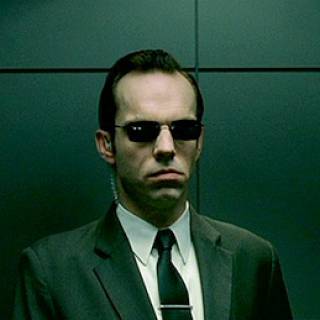 Nyelvi megközelítés
 köznyelvi (asszociációk?) 
 tudományos („non-departmental  public bodies” ≈ nem-minisztériumi közigazgatási szervezet)  
Történeti megközelítés
XX. század közepe, pán-amerikai kontinens (USA és Latin-Amerika is!)
Európa (benne az EU) és a világ többi része
Jogi megközelítés – csak ha adott jogrendszer explicite deklarálja
Pl.: USA – U.S. Code közigazgatási eljárásról szóló általános rendelkezései között 
Közigazgatástudományi megközelítés
a (közigazgatási) jogi kategóriák funkcionális értelmezése által 
Pl. Magyarországon jelenleg a 2010. évi XLIII. tv. (Ksztv.) fogalmai által („önálló szabályozó szerv” → NMHH, MEKH)
MNB? autonóm államigazgatási szervek? 
az Európai Unió ügynökségei
Mi az hogy ügynökség?
Az EU-ügynökségek fogalma
Fogalmi elemek:
az uniós jogi aktus által létrehozott (non-departmental → non-treaty, azaz elsődleges jogban jogalappal nem rendelkező → rendelet által létrehozott)
jogi személyiséggel és
relatíve független szervezettel rendelkező
közigazgatási szervek, 
amelyek részt vesznek: 
egy ágazat európai uniós szintű szabályozásában; és/vagy 
egy közösségi politika megvalósításában
Kronológiai csoportosítás
1975-ig felállított
1975 és a „keretrendelet” között felállított
a „keretrendelet” (58/2003/EK rendelet) után felállított végrehajtási ügynökségek és az azóta létrejött szabályozási ügynökségek
Végrehajtó ügynökség („executive agency”): a keretrendelet nyomán létrejött ügynökségek.(pl. Kutatási Végrehajtó Ügynökség - REA; Kutatási és Innovációs Végrehajtó Ügynökség -  EACI)	  
Szabályozó ügynökségek („regulatory agency”): 
gyakorlatilag minden egyéb, per definitionem minden ami a keretrendelet előtt jött létre, de nem kizárólag!
Pl. : Európai Bankhatóság (EBA), Európai Biztosítás- és Foglalkoztatóinyugdíj Hatóság (EIOPA) és Európai Értékpapír-piaci Hatóság (ESMA) → önálló rendeletek hozták létre őket
Funkcionális csoportosítás I.(EU hivatalos felosztás 5+2)
Decentalizált ügynökségek/ szabályozási ügynökségek(pl. a volt Belső Piaci Harmonizációs Hivatal - OHIM, amely 2016. március 23. óta az Európai Unió Szellemi Tulajdonjogi Hivatala - EUIPO)
A Közös Biztonság- és Védelempolitika (KKBP) keretében működő ügynökségek(pl. Európai Védelmi Ügynökség - EDA)
Végrehajtó ügynökségek (58/2003/EK rendelet alapján)(pl. Versenyképességi és Innovációs Végrehajtó Ügynökség - EACI)  
EURATOM-ügynökségek
Egyéb szervezetek 
Gombos Katalin könyve különveszi még:
Büntetőügyekben folytatott rendőri és igazságügyi együttműködés ügynökségei(pl. EUROPOL, CEPOL) 
A pénzügyi rendszer stabilitásának megőrzéséért felelős ügynökségek(pl. EBA, ESMA, EIOPA → Európai Felügyeleti Hatóságok)
Funkcionális csoportosítás I.(Françoise Comte)
Döntéshozó ügynökségek (pl. a volt Belső Piaci Harmonizációs Hivatal - OHIM, amely 2016. március 23. óta az Európai Unió Szellemi Tulajdonjogi Hivatala - EUIPO)
A Bizottságnak, ill. a tagállamoknak közvetlen segítséget nyújtó ügynökségek (pl. Európai Tengerészeti Biztonsági Ügynökség - EMSA)
Operatív tevékenységekért felelős ügynökségek(pl. Európai Rendőrségi Hivatal - EUROPOL)  
Információs ügynökségek(pl. Európai Szakképzés-fejlesztési Központ - CEDEFOP)
Más ügynökségeket és szerveket kiszolgáló ügynökségek(Az Európai Unió Szerveinek Fordítóközpontja - CdT)
Az EU „ügynökségesedése”
„mushrooming of agencies” (Griller és Orator) 
„agencification” kvantitatív dimenziója 
egyre több területen jelenik meg ez a szervezeti forma a (pl. repülésbiztonság, vegyvédelem, innováció, stb.) → önmagában nem biztos hogy probléma
 agencification kvalitatív dimenzió: egyre erősödő ügynökségi hatáskörök, jogkörök
 ESA-problematika (2012-től):
eredetileg válasz a 2007-08-as gazdasági-pénzügyi válságra 
European Supervisory Authorities (EBA, ESMA, EIOPA) 
az unió területén a pénzügyi szektor egészét érintően rendkívül erős jogkörökkel rendelkező ügynökségek, amelyek adott esetben a hatáskörrel rendelkező tagállami hatóság (NCA) feje felett is átnyúlhatnak
gazdasági kockázat + jogszerűségi kérdések (?) → jogvédelmi kérdés
Minden problémára egy ügynökség a válasz?
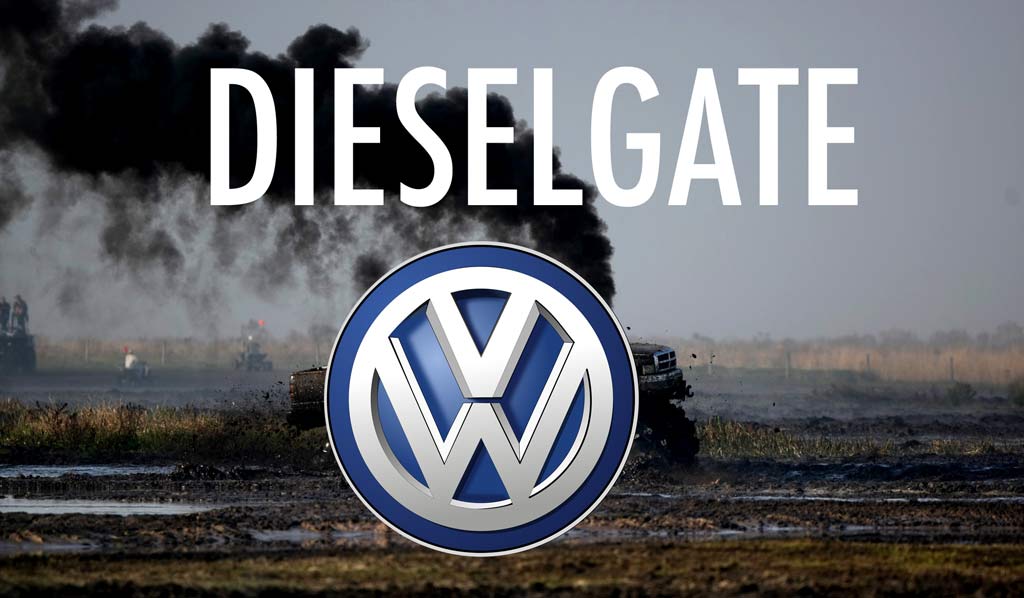 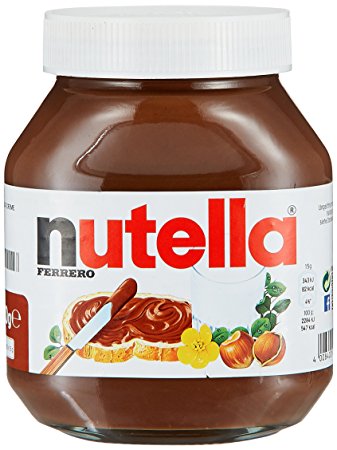 Fogalmi elemek:
hatósági döntések meghozatala, ill. közzététele (pl. engedélyek), amelyek amellett, hogy a címzettet kötelezik, iránymutatást jelentenek a piac többi szereplője számára is;
kvázi bíráskodás, amikor is a hatóság kontradiktórius eljárásban hoz tipikusan testületi (kollektív) döntést; és
kvázi jogalkotás, (mivel ezek a szervek elsősorban soft law normákat bocsátanak ki)
Egy magyarügynökség-definíció(Fazekas János)
Ügynökségek Magyarországon(rövid áttekintés)
a rendszerváltás utáni viszonyok között értelmezhető csak maga a fogalom
a szocializmusban (1989-ig) nem! (lsd. pl. ÁVH megítélése)
lehetne elvont példát hozni, pl. Magyar Államrendőrség Államvédelmi Osztálya (ÁVO) → 1948. szeptember 10: BM Államvédelmi Hatósága (függetlenedés, erősödés)
2010 előtt nem volt konzisztens és egységes a fogalom értelmezése, de már létezett!  
az Alaptörvény által meghatározott közjogi rendben (2010 óta): 
„önálló szabályozó szerv” (Alaptörvény is definiálja!) 
jelenleg: 1) Nemzeti Média- és Hírközlési Hatóság és 2) Magyar Energetikai és Közmű-szabályozási Hivatal
2013. október 1-jéig: Pénzügyi Szervezetek Állami Felügyelete is, ekkor beolvadt a Magyar Nemzeti Bankba → kérdés: lehet-e ügynökség a Magyar Nemzeti Bank? (Fazekas definíciója szerint…?) 
„autónóm államigazgatási szerv” jelenlegi (ill. 2006-2010) megítélése?
Köszönöm a figyelmet!